Joining Forces Steering Committee Data Update
Brenda Buescher, MPHData Manager, Lancaster County Joining Forces
Health Promotion Specialist, Penn Medicine Lancaster General Health
January 23, 2024
1
Annual Overdose Deaths in Lancaster County, 2013-present
Updated: January 8, 2024Sources: Pennsylvania Department of Health Office of Drug Surveillance; Lancaster County Coroner’s Office*Note: Data is subject to change and based on reports available to date. Coroner’s reports may take 3-6 months to appear in reported data.
2
[Speaker Notes: Most recent reported deaths are from December.]
Substances Found in OD Deaths
Source: Lancaster County Coroner’s Office, updated 1/23/24
National, State, Local Comparison
Source: CDC WONDER, reviewed 1/8/24
3
Drug Overdose Deaths, Lancaster County
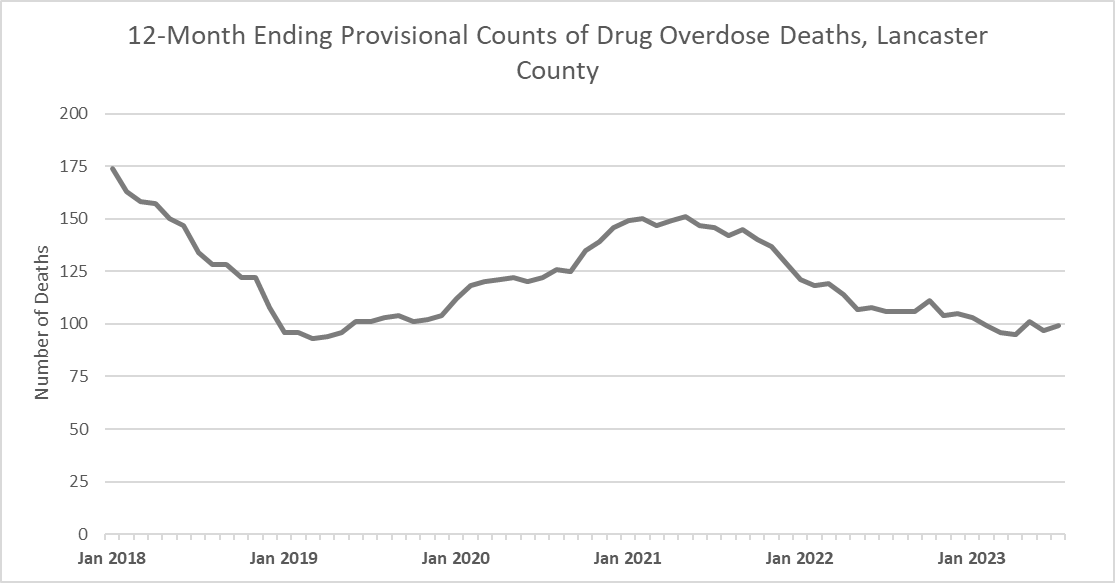 Source: Lancaster County Coroner’s Office
5
Drug Overdose Deaths, Pennsylvania
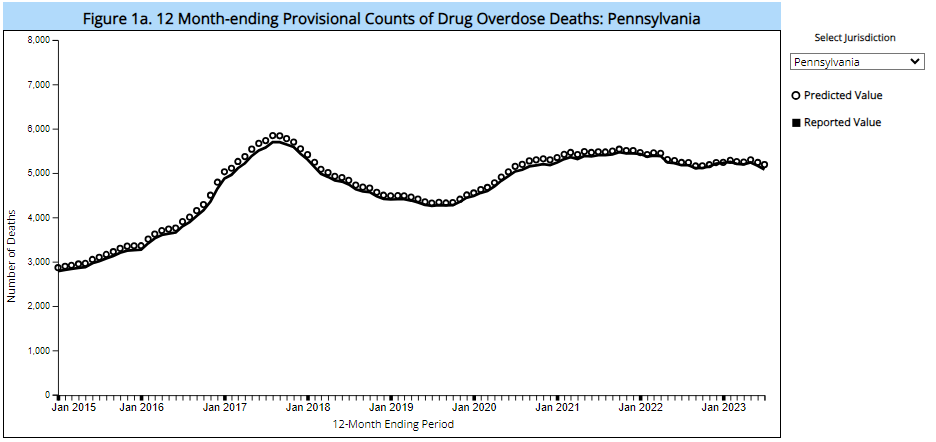 Source: CDC Provisional Drug Overdose Death Counts, accessed 1/8/24
6
Drug Overdose Deaths, United States
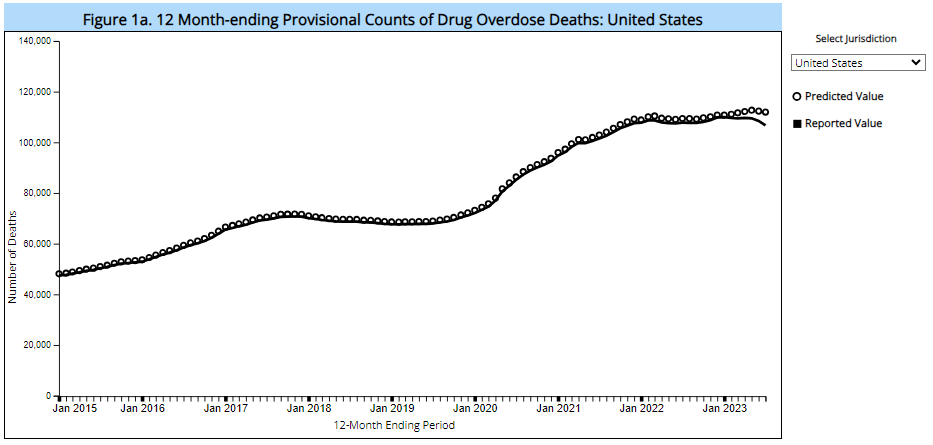 Source: CDC Provisional Drug Overdose Death Counts, accessed 1/8/2024
7
Emergency Department Visits for Opioid Overdose
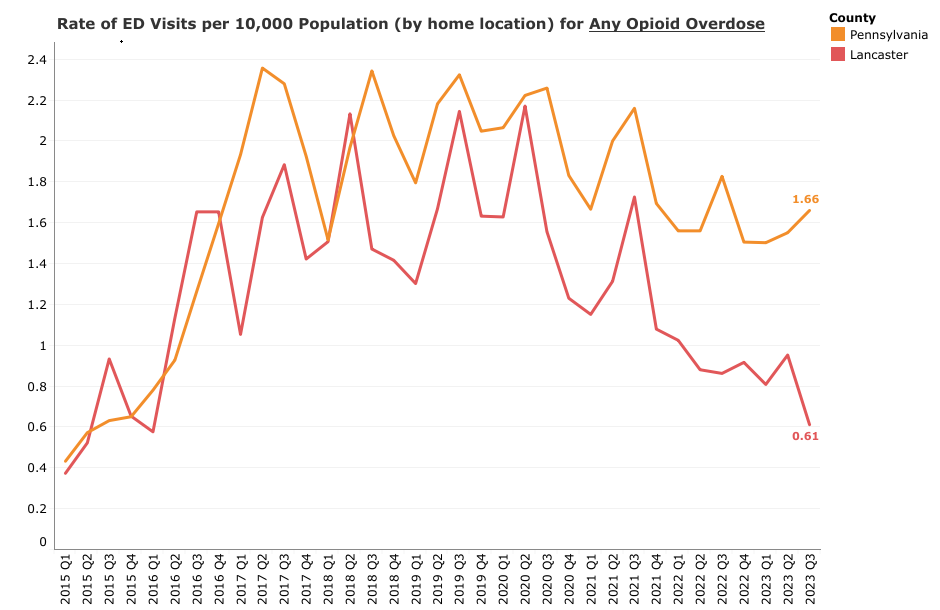 Source: Pennsylvania ODSMP:Drug Overdose Surveillance Interactive Data Report
7
Emergency Department Visits for All Drug Overdoses
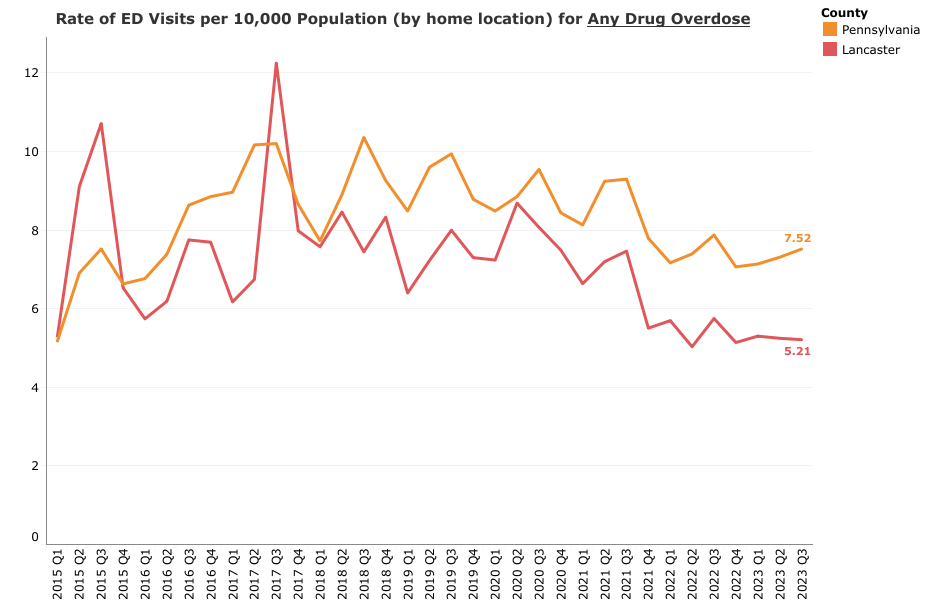 Source: Pennsylvania ODSMP:Drug Overdose Surveillance Interactive Data Report
8
Decrease in Risky Prescribing Practices
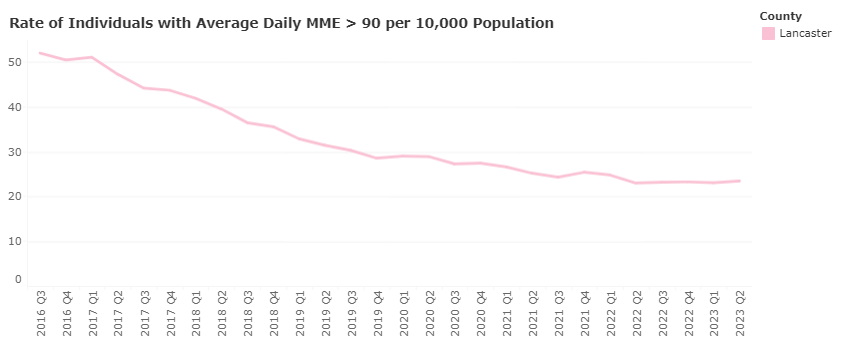 52 per 10,000
24 per 10,000
Source: Pennsylvania ODSMP:Drug Overdose Surveillance Interactive Data Report
9
[Speaker Notes: 55% decrease from 2016 – 2023.]
Decrease in Risky Prescribing Practices
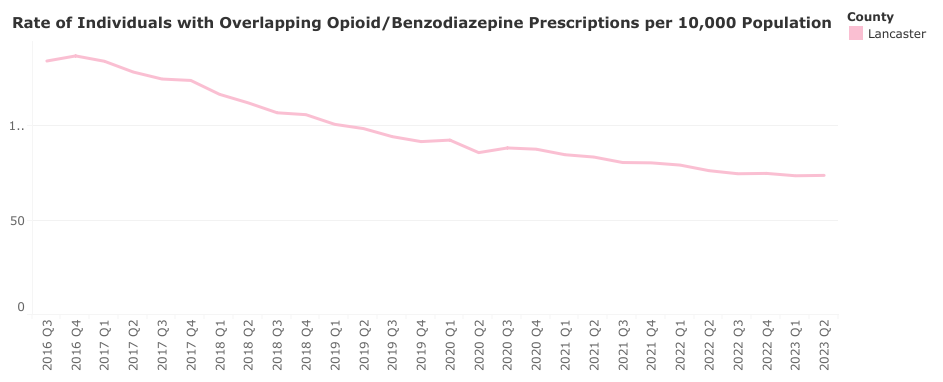 137 per 10,000
100
73 per 10,000
Source: Pennsylvania ODSMP:Drug Overdose Surveillance Interactive Data Report
10
[Speaker Notes: 45% decrease from 2016-2023.]
Increasing Use of Medication for Opioid Use Disorder
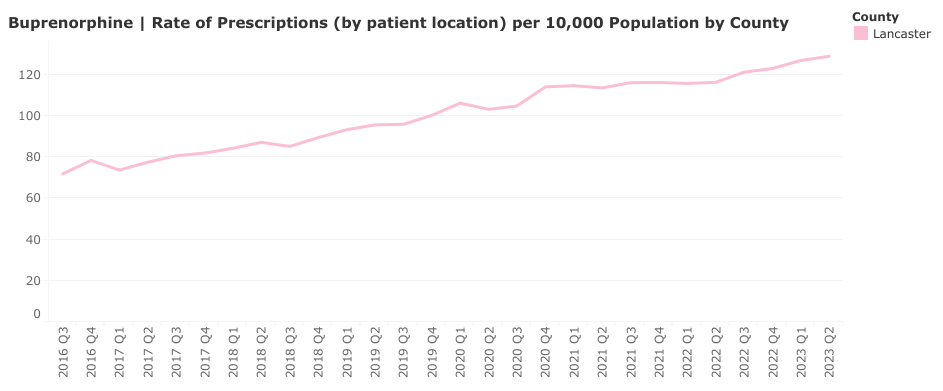 129 per 10,000
72 per 10,000
Source: Pennsylvania ODSMP:Drug Overdose Surveillance Interactive Data Report
11